Praktikum Elektronika 2Kelompok E, F, G, H, I
Pertemuan 1
Operational Amplifer (Op-Amp)






Seliwati,S.Kom., M.Kom
Universitas Komputer Indonesia
Operational Amplifier
Pengertian
Penguat operasional dalam bahasa inggris yaitu operational amplifier atau yang biasa disebut op-amp.
Om-amp merupakan suatu komponen elektronika berupa integrated circuit (IC).
Bagian output op-amp ini biasanya dikendalikan dengan umpan balik negatif negative feedback) karena nilai gain-nya yang tinggi
Manfaat
Komponen dengan penguatan (A) yang sangat besar
Impedansi input yang besar (Zin >>)
Impedansi output yang kecil (Zout <<)
Kemampuan interval frekuensi sangat lebar
Penggunaan
Non-inverting Amplifier
Inverting Amplifier
Komputer Analog (operasi jumlah, kurang, integrasi dan diferensiasi)
Pengubah tegangan
Osilator
Filter
Simbol Op-Amp
Ada 2 aturan penting dalam melakukan analisis rangkaian Op-Amp:
Perbedaan tegangan adalah 0
Arus input Op-Amp adalah 0
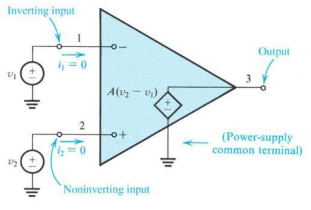 Unity Follower/Buffer
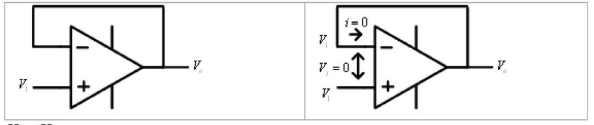 Inverting
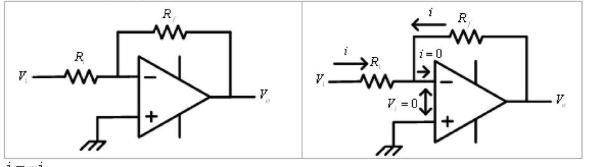 Non-inverting Amp
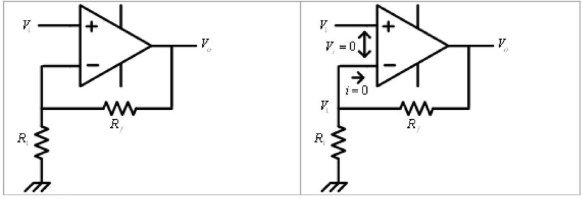 Langkah Percobaan
Merangkai semua rangkaian pada percobaan modul 1 yaitu
Rangkaian Voltage Follower
Rangkaian Inverting
Rangkaian Non-inverting
Menggunakan Fritzing , rangkaian yang telah dibuat di fritzing di copy paste ke laporan akhir 
Tujuan: agar mahasiswa dapat merangkai rangkaian menggunakan projectboard, karena KBM E-learning maka menggunakan fritzing.
Langkah Percobaan (2)
Hasil atau data praktikum yang menjadi bahan analisis untuk semua rangkaian pada percobaan pada modul 1, 
Rangkaian Voltage Follower
Rangkaian Inverting
Rangkaian Non-inverting
Menggunakan Multisim , skema rangkaian yang telah dibuat di multisim lalu di RUN hasil skema dan hasil pengukuran di copy paste ke laporan akhir . Hasil/data tersebut menjadi data pembanding untuk anlisis menggunakan rumus.
Tujuan: agar mahasiswa mendapatkan data percobaan, karena KBM E-learning maka menggunakan multisim.
Kebijakan Praktikum Elektronika 2
Kirim Laporan Akhir ke
https://drive.google.com/drive/folders/1ndhSNi6qYOaPm49DqUP2nny9vZ99akNK?usp=sharing
Setelah masuk link tersebut, pilih kelompok praktikum setelah masuk foldernya masukan hasil praktikum (laporan akhir) masing-masing praktikan.
Dengan nama file: Nama_NIM_Modul (1,2,3,dst)
Bagi kelompok yang dosen nya seliwati,S.Kom., M.Kom dan Agus Mulyana, M.T
Terimakasih